Использование ИКТ
 при реализации программы
предпрофессиональной  подготовки
Образовательная программа 
«Основы метода «слепой» печати 
с элементами делопроизводства». 
 Реализуемая программа предпрофильной подготовки позволяет подросткам раскрыть свои способности, получить умения и навыки, которые могут пригодиться в будущей трудовой деятельности, способствует формированию профессионального самоопределения.
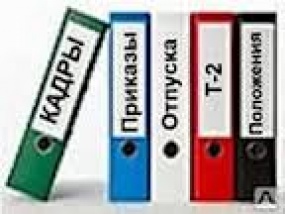 Программа является интегрированной, сочетающая в себе основы знаний в сфере делопроизводства, компьютерной обработки текстовой информации, методики овладения основами метода «слепой» печати на ПК.
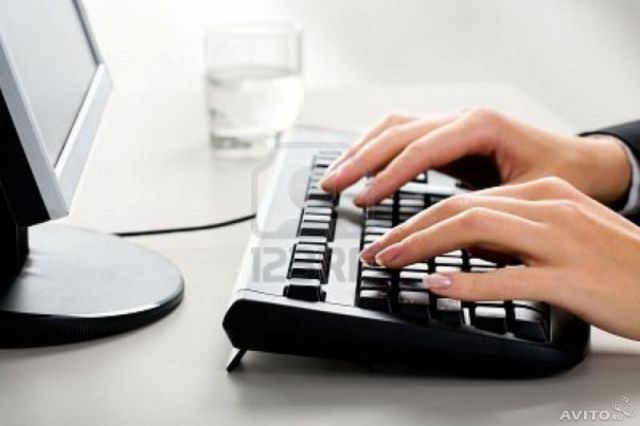 Построение образовательного процесса на занятиях основывается на применении ИКТ.

ИКТ используется на различных этапах занятия: 
организационный;
повторение ранее изученного материала;
изучение нового материала;
закрепление новых знаний;
контроль и самоконтроль знаний учащихся;
подведение итогов занятия.
Основным средством ИКТ является персональный компьютер, который представляет собой:
источник обучающей информации;
наглядное пособие;
тренажер для проведения практических работ;
средство подготовки текстов, их хранения;
средство контроля.
На занятиях каждый учащийся работает за своим компьютером.
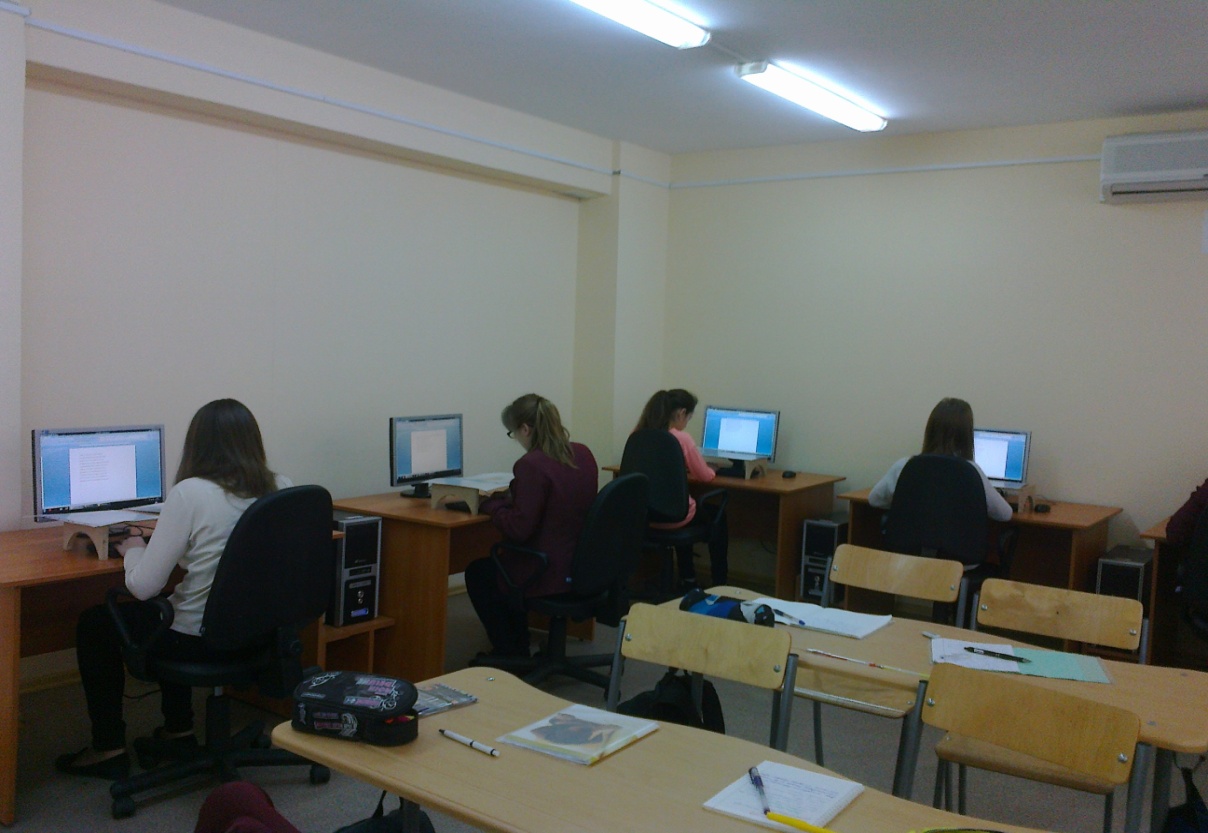 Презентации Power Point применяются на занятиях, как наглядные пособия, при изложении нового материала, повторении, закреплении, что обеспечивает прочное усвоение учащимися знаний, повышает интерес к обучению.
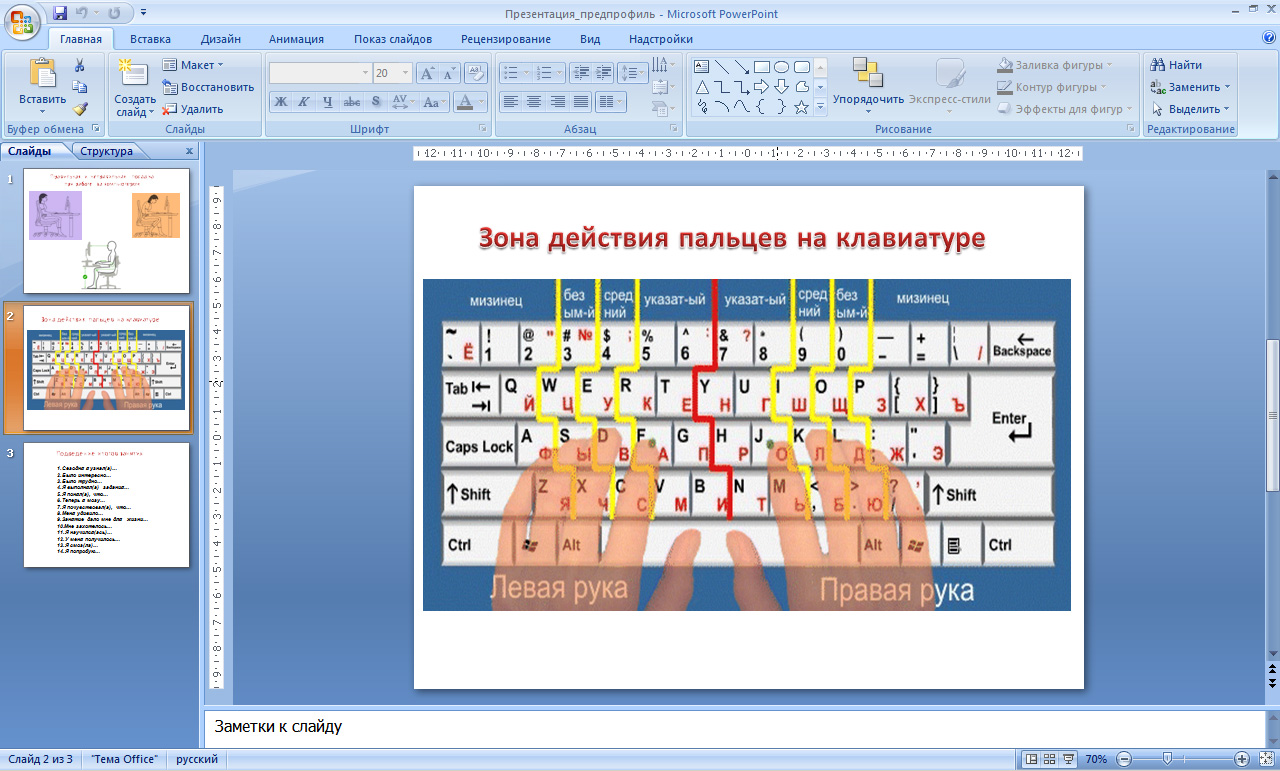 В программе MS Word учащиеся осваивают навыки «слепого» метода печати с использованием закрытой клавиатуры, выполняя специальные упражнения, а также учатся подготавливать и оформлять текстовые документы.
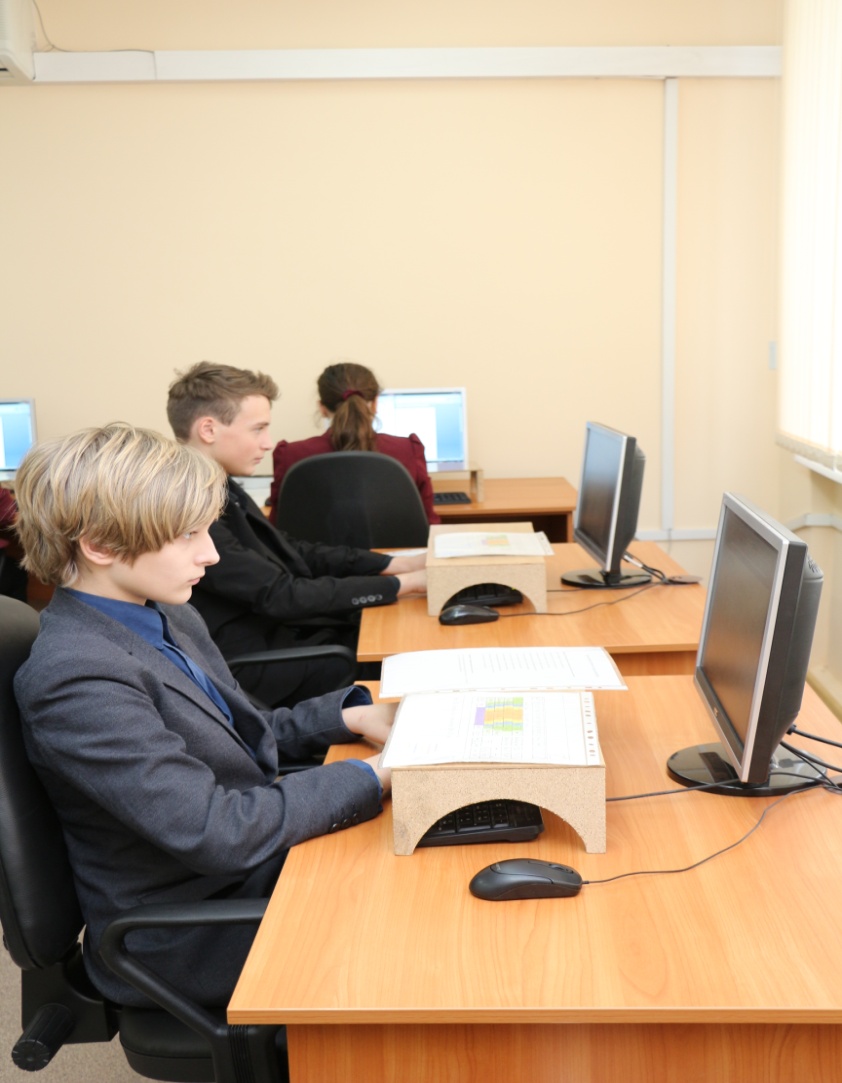 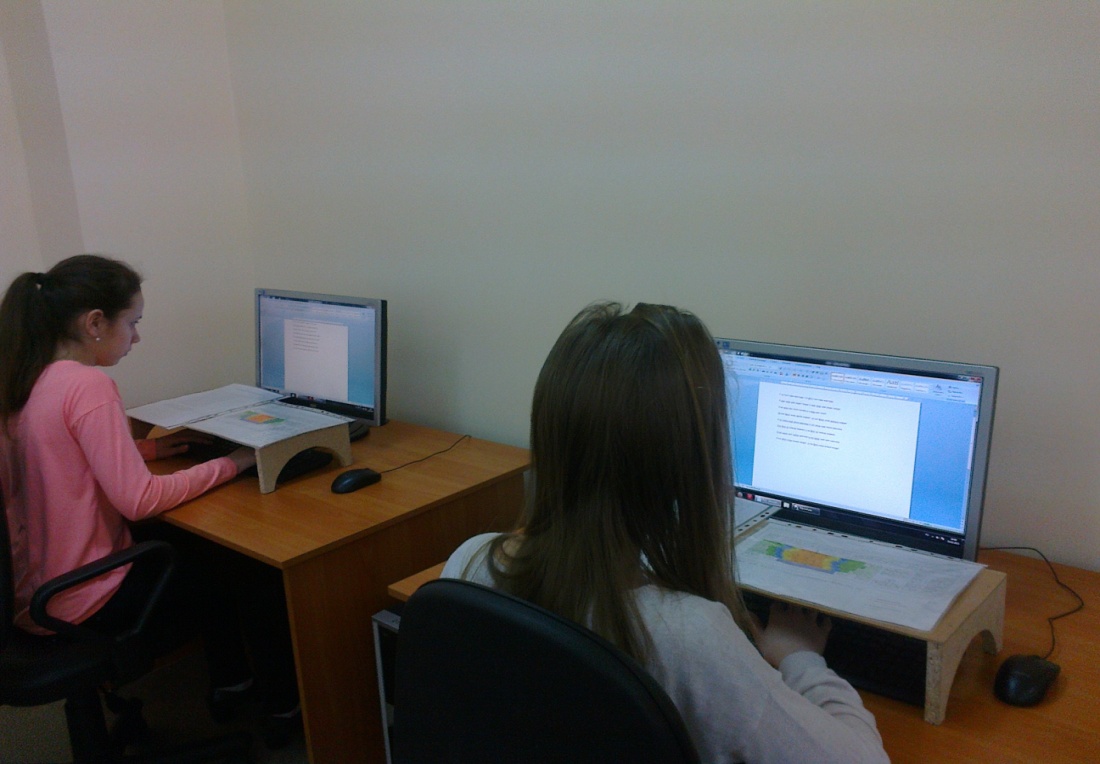 «Тренажер клавиатуры Stamina» - компьютерная программа для отработки техники и контроля качества печати.
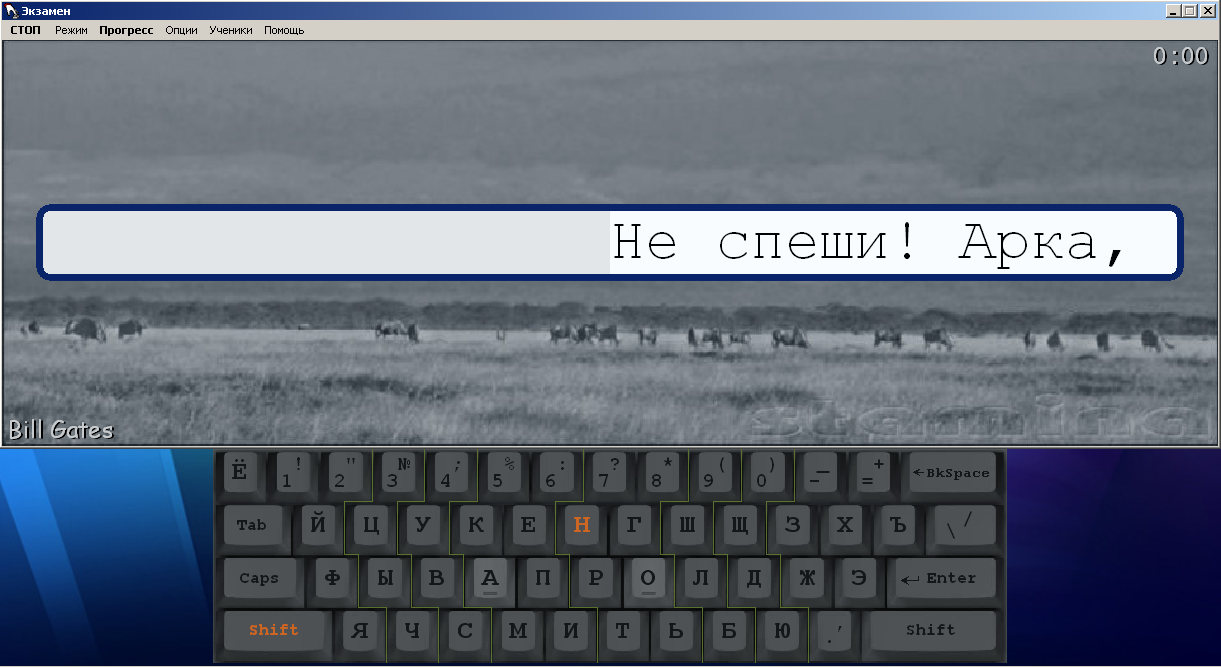 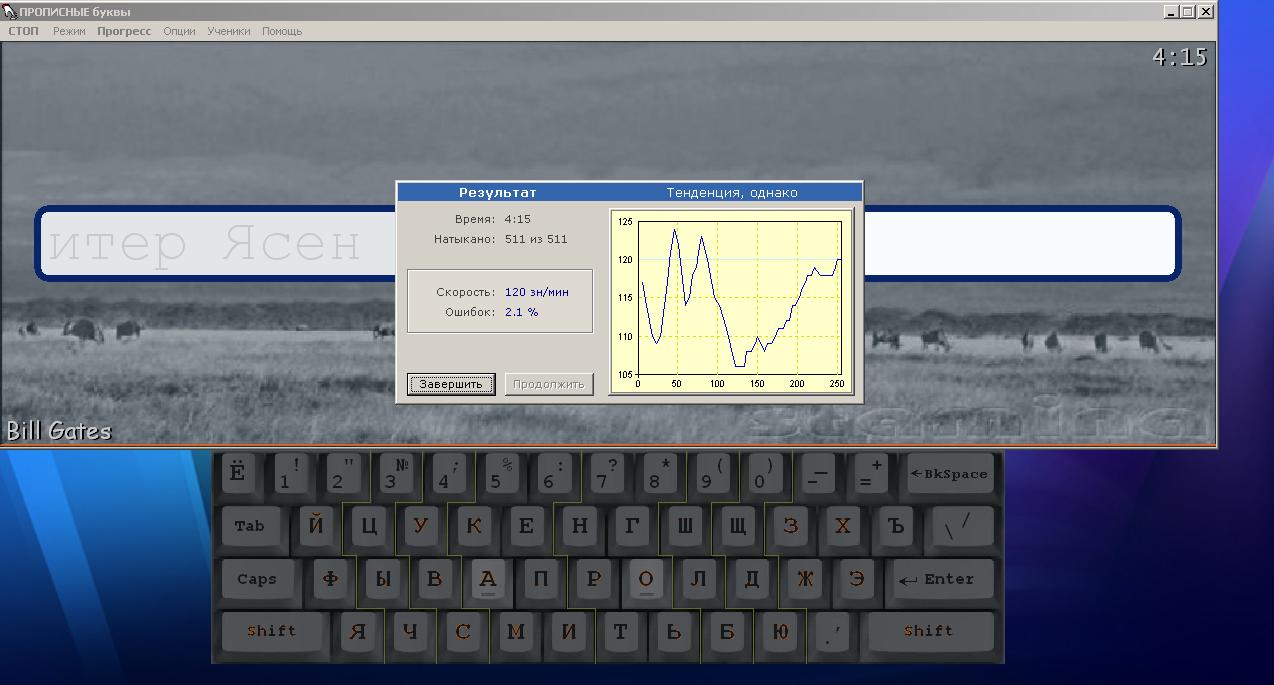 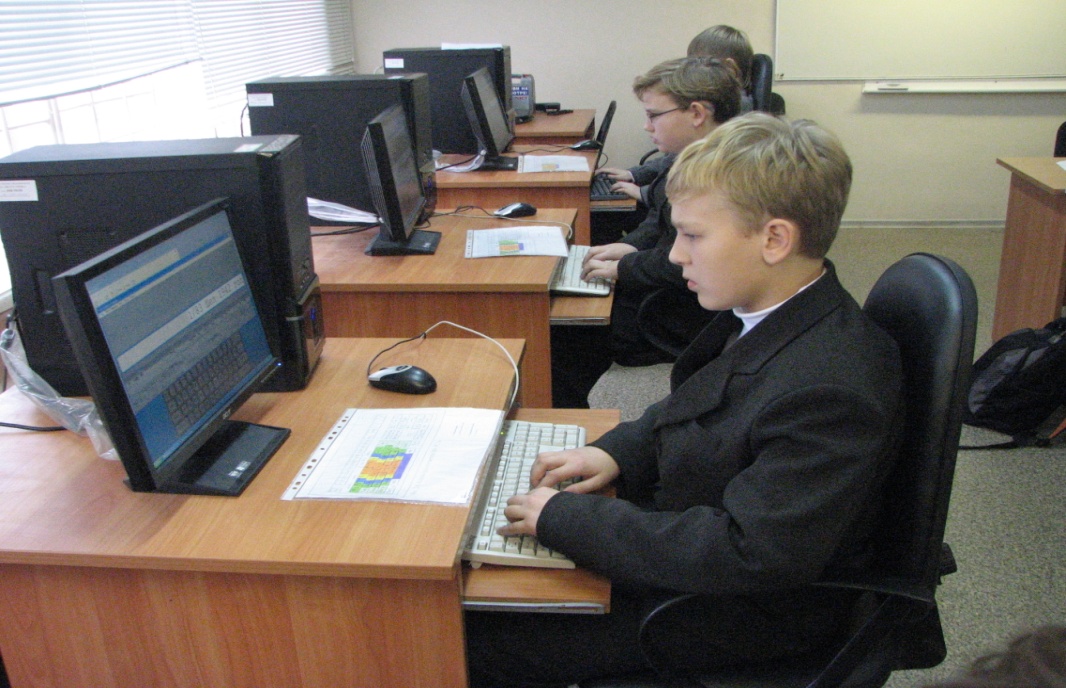 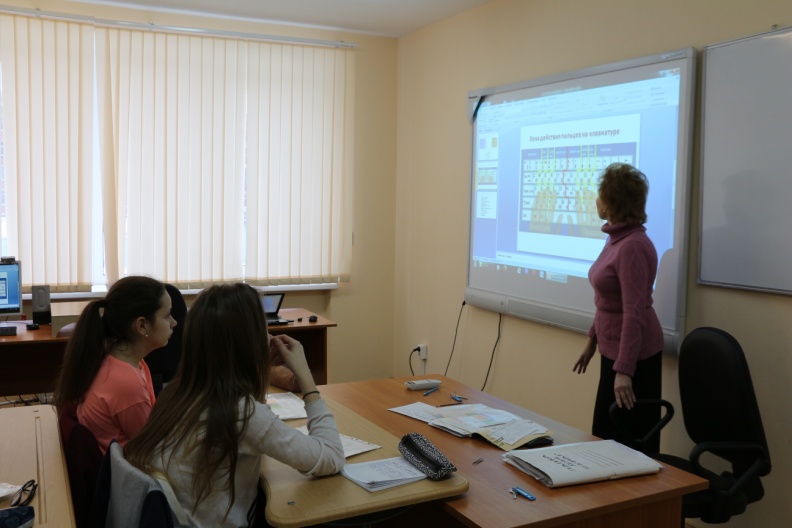 На занятиях по основам делопроизводства использование Интернет–технологий увеличивает наглядность учебного процесса. Для сбора необходимого материала при выполнении практической работы по оформлению документов у каждого учащегося есть возможность использовать ресурсы Internet.
Радикально повышает уровень наглядности на занятиях проектор, проецирующий изображения с компьютера на экран.
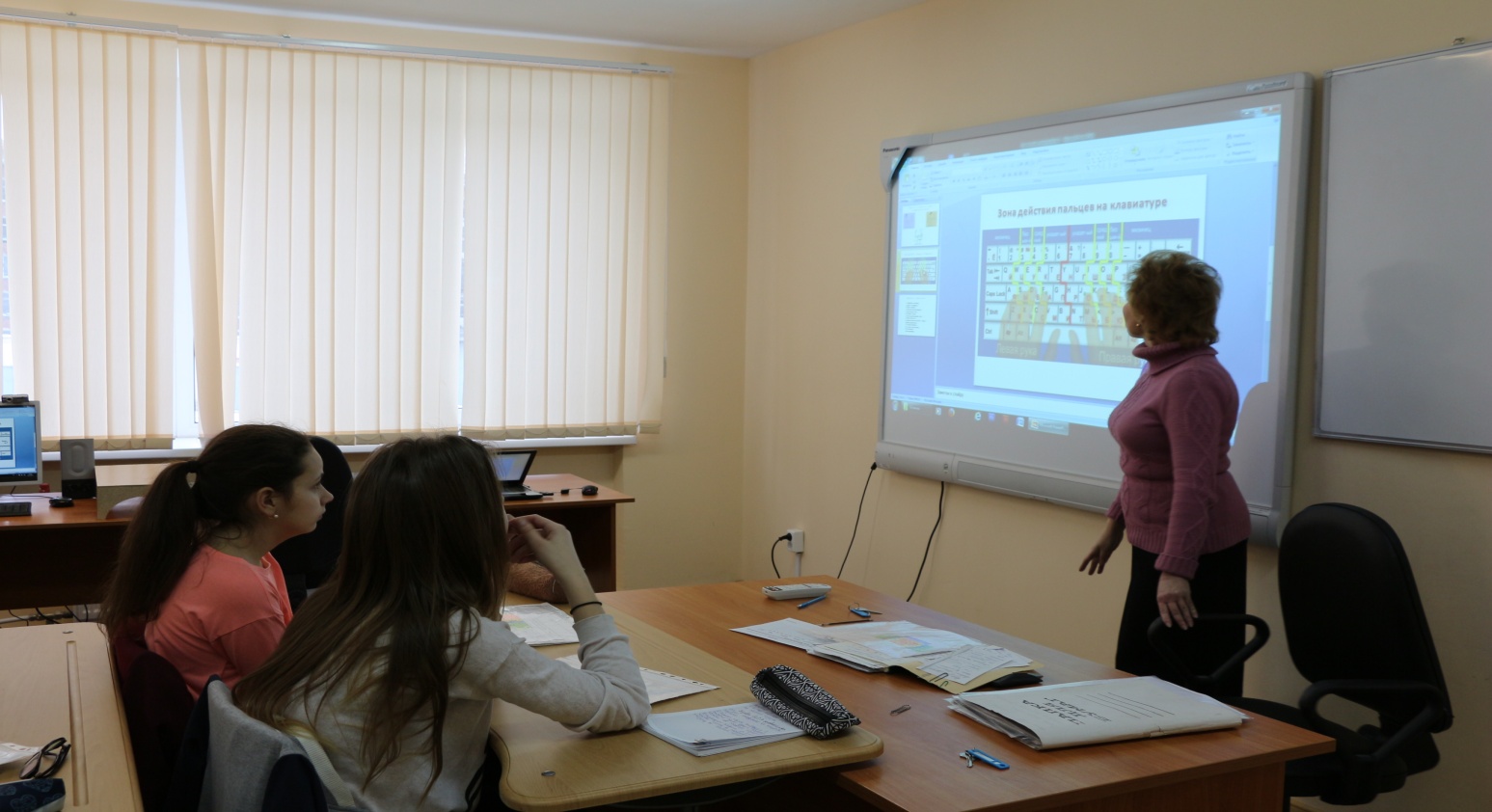 По окончании освоения  программы учащиеся получают зачёт, при условии выполнения итоговой работы на компьютере в программе MS Word, включающую в себя: выполнение теста по делопроизводству, набор текста, используя метод «слепой» печати, составление и оформление резюме.
Результаты зачётной работы предоставляются учащимся, что дает им  возможность пополнить Портфолио достижений.
Вывод:
С помощью ИКТ на занятиях по предпрофильному обучению можно:
сделать образовательную деятельность учащихся более содержательной; 
сделать образовательный процесс более привлекательным и современным; 
повысить качество обучения; 
сделать занятия наглядными, динамичными.
Таким образом, применение информационных компьютерных технологий (ИКТ) и программных продуктов позволяют поднять процесс обучения на качественно новый уровень.
Источник информации

Демина Т.Б. Предпрофильная подготовка как одно из условий профессионального самоопределения школьников. – Профильная школа.,  2006.
Сисина Е.А. Использование ИКТ в образовательном процессе как условие повышения качества образовательных услуг. Управление качеством образования. – 2010. - № 3.
http://dopedu.ru/attachments/article/283/prof-sam.pdf
http://physics.herzen.spb.ru/teaching/materials/gosexam/b25.htm
Автор:
Педагог дополнительного образования
ГБОУ ДОД ЦДЮТТ Московского района 
Санкт-Петербурга
Белякова Ирина Николаевна